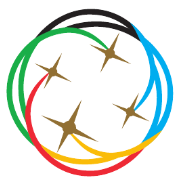 АССОЦИАЦИЯ ПО СОДЕЙСТВИЮ РАЗВИТИЮ ФИЗИЧЕСКОЙ КУЛЬТУРЫ И СПОРТА «ФЕДЕРАЦИЯ СПОРТИВНОЙ МЕДИЦИНЫ»
ПРОБЛЕМЫ И ПЕРСПЕКТИВЫ РАЗВИТИЯ ПРОГРАММ МЕДИКО-БИОЛОГИЧЕСКОГО И НАУЧНО-МЕТОДИЧЕСКОГО ОБЕСПЕЧЕНИЯ  ПОДГОТОВКИ СПОРТИВНОГО РЕЗЕРВА В СУБЪЕКТАХ РОССИЙСКОЙ ФЕДЕРАЦИИ
ЛАПИН
АЛЕКСЕЙ ЮРЬЕВИЧ
Президент Ассоциации
Д.м.н., профессор
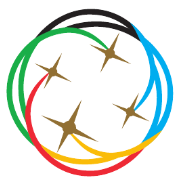 АССОЦИАЦИЯ ПО СОДЕЙСТВИЮ РАЗВИТИЮ ФИЗИЧЕСКОЙ КУЛЬТУРЫ И СПОРТА «ФЕДЕРАЦИЯ СПОРТИВНОЙ МЕДИЦИНЫ»
ЧИСЛЕННОСТЬ ЗАНИМАЮЩИХСЯ В СИСТЕМЕ ПОДГОТОВКИ СПОРТИВНОГО 
РЕЗЕРВА ПО ЭТАПАМ СПОРТИВНОЙ ПОДГОТОВКИ
Этап высшего спортивного мастерства
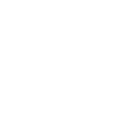 15742
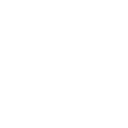 46604
Этап совершенствования спортивного мастерства
562467
Тренировочный этап
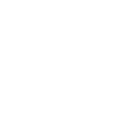 Этап начальной подготовки
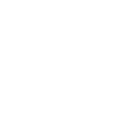 796665
977164
Спортивно-оздоровительный этап
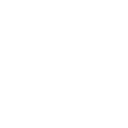 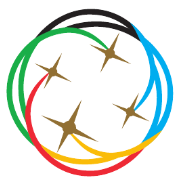 АССОЦИАЦИЯ ПО СОДЕЙСТВИЮ РАЗВИТИЮ ФИЗИЧЕСКОЙ КУЛЬТУРЫ И СПОРТА «ФЕДЕРАЦИЯ СПОРТИВНОЙ МЕДИЦИНЫ»
ПРИЧИНЫ ЗАВЕРШЕНИЯ ЗАНЯТИЙ СПОРТОМ НА ТРЕНИРОВОЧНОМ 
ЭТАПЕ СПОРТИВНОЙ ПОДГОТОВКИ И ЭТАПЕ СОВЕРШЕНСТВОВАНИЯ СПОРТИВНОГО МАСТЕРСТВА
поступление в высшие учебные заведения
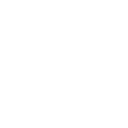 обострение хронических заболеваний
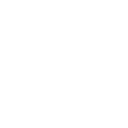 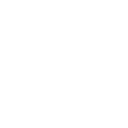 высокий уровень спортивного травматизма
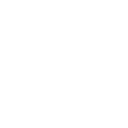 потеря мотивации к занятиям спортом
перетренировка и бесконтрольный тренировочный процесс
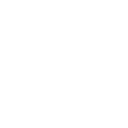 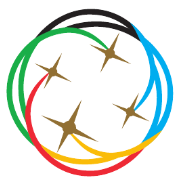 АССОЦИАЦИЯ ПО СОДЕЙСТВИЮ РАЗВИТИЮ ФИЗИЧЕСКОЙ КУЛЬТУРЫ И СПОРТА «ФЕДЕРАЦИЯ СПОРТИВНОЙ МЕДИЦИНЫ»
ОРГАНИЗАЦИЯ ПРОВЕДЕНИЯ НАУЧНО-МЕТОДИЧЕСКОГО, 
МЕДИКО-БИОЛОГИЧЕСКОГО И МЕДИЦИНСКОГО ОБЕСПЕЧЕНИЯ 
СПОРТИВНОЙ ПОДГОТОВКИ СБОРНЫХ КОМАНД РОССИЙСКОЙ ФЕДЕРАЦИИ
Федеральный закон №373 от 5.12.2017г.
ФМБА
Минспорт России
Минздрав России
Приказ Минздрава России г. № 288н
от 30  мая  2018
Регионы РФ
Врачебно-физкультурная служба
Сборные спортивные команды РФ
Сборные спортивные 
команды РФ
Медицинское и медико-биологическое обеспечение
Научно-методическое обеспечение
Углубленное медицинское обследование
Приказ Минспорта России № 525 от
27.05.2010г.
Приказ Минздрава России №134Н от 1.03.2016г.
Приказ Минспорта России Приказ Минспорта № 197 от
15.03.2011г.
АССОЦИАЦИЯ ПО СОДЕЙСТВИЮ РАЗВИТИЮ ФИЗИЧЕСКОЙ КУЛЬТУРЫ И СПОРТА «ФЕДЕРАЦИЯ СПОРТИВНОЙ МЕДИЦИНЫ»
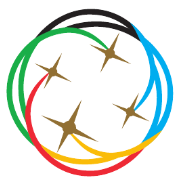 Организационная  модель  
медицинского  обеспечения спортивной  подготовки
Центры спортивной подготовки
ОРГАНИЗАЦИИ СПОРТИВНОЙ ПОДГОТОВКИ
 (СШ, СШОР)
АМБУЛАТОРНО-ПОЛИКЛИНИЧЕСКИЕ УЧРЕЖДЕНИЯ
УМО - IV, V этапы СП
Региональные лечебно-профилактические учреждения
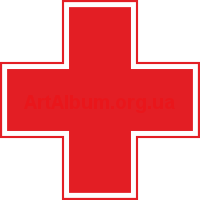 УМО - I и II этапы СП
УМО - III этап СП
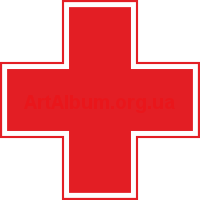 УМО - III этап СП
Врачебно-физкультурный диспансер
УМО
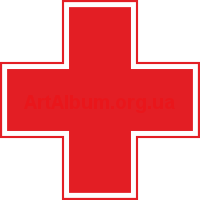 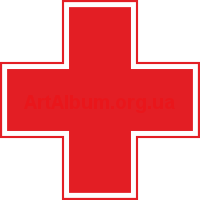 УМО - I и II этапы СП
Восстановление и реабилитация 
спортсменов
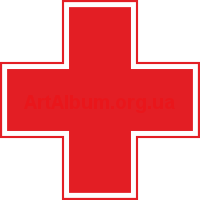 УМО - I и II этапы СП
УМО - III этап СП
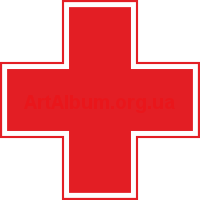 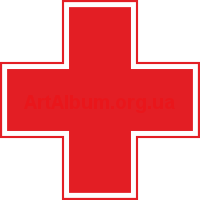 УМО - III этап СП
УМО
УМО – III, IV, V этапы СП
УМО - I и II этапы СП
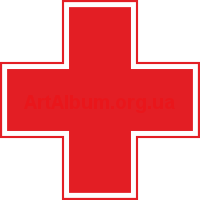 Училища 
олимпийского
резерва
КАБИНЕТЫ  ВРАЧА  СПОРТИВНОЙ  МЕДИЦИНЫ
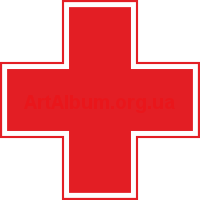 АССОЦИАЦИЯ ПО СОДЕЙСТВИЮ РАЗВИТИЮ ФИЗИЧЕСКОЙ КУЛЬТУРЫ И СПОРТА «ФЕДЕРАЦИЯ СПОРТИВНОЙ МЕДИЦИНЫ»
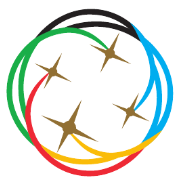 ОРГАНИЗАЦИОННАЯ  МОДЕЛЬ 
МЕДИКО-БИОЛОГИЧЕСКОГО ОБЕСПЕЧЕНИЯ 
СПОРТИВНОЙ  ПОДГОТОВКИ
МИНСПОРТ
Организация спортивной подготовки (УОР)
МИНЗДРАВ
УОР
Спортивный физиолог
Спортивный психолог
Врач по спортивной медицине
Центр 
спортивной подготовки
Врачебно-физкультурный диспансер
Отдел НМО
УМО спортсменам 
III-V этапов
ТО, ЭКО, ОСД
Кабинет врача спортивной медицины
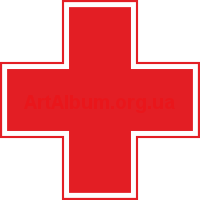 Кабинет комплексного мониторинга
спорт. питание
фармакология
Реабилитация
восстановление
Лечение заболеваний
Медико-восстановительный центр
Многопрофильный медицинский 
центр
Центр тестирования спортсменов
Региональный реабилитационный центр
АССОЦИАЦИЯ ПО СОДЕЙСТВИЮ РАЗВИТИЮ ФИЗИЧЕСКОЙ КУЛЬТУРЫ И СПОРТА «ФЕДЕРАЦИЯ СПОРТИВНОЙ МЕДИЦИНЫ»
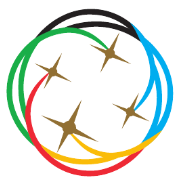 НАУЧНО-МЕТОДИЧЕСКОЕ ОБЕСПЕЧЕНИЕ ПОДГОТОВКИ СПОРТИВНОГО РЕЗЕРВА(Приказ Минспорта РФ от 30 октября 2015 г. № 999)
АССОЦИАЦИЯ ПО СОДЕЙСТВИЮ РАЗВИТИЮ ФИЗИЧЕСКОЙ КУЛЬТУРЫ И СПОРТА «ФЕДЕРАЦИЯ СПОРТИВНОЙ МЕДИЦИНЫ»
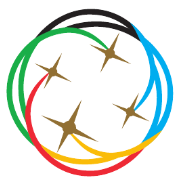 ИНФРАСТРУКТУРА ДЛЯ ПРОВЕДЕНИЯ НАУЧНО-МЕТОДИЧЕСКОГО ОБЕСПЕЧЕНИЯ ПОДГОТОВКИ СПОРТИВНОГО РЕЗЕРВА
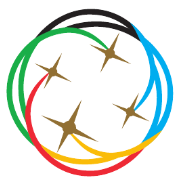 АССОЦИАЦИЯ ПО СОДЕЙСТВИЮ РАЗВИТИЮ ФИЗИЧЕСКОЙ КУЛЬТУРЫ И СПОРТА «ФЕДЕРАЦИЯ СПОРТИВНОЙ МЕДИЦИНЫ»
СТРУКТУРА НАУЧНО-МЕТОДИЧЕСКОГО ОБЕСПЕЧЕНИЯ ПОДГОТОВКИ
СПОРТИВНОГО РЕЗЕРВА
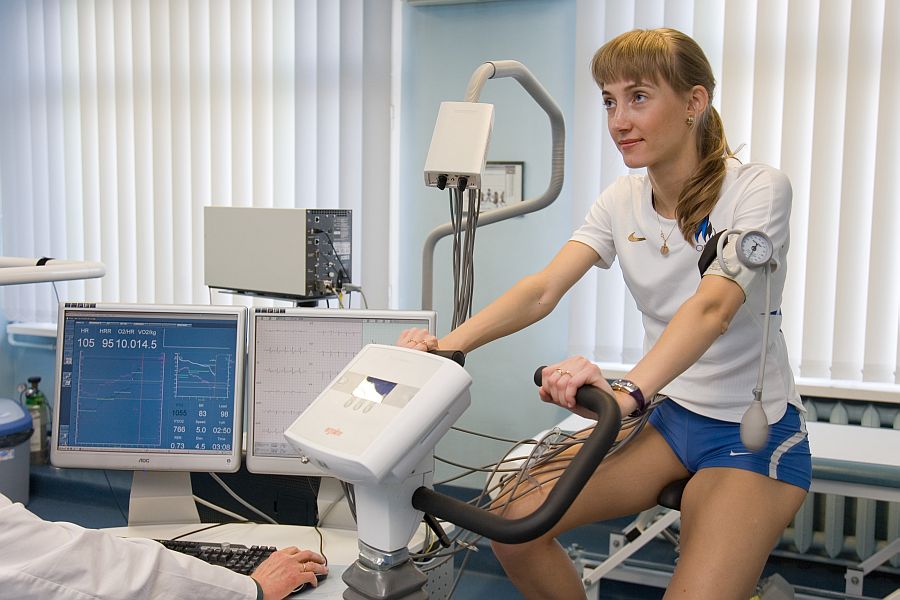 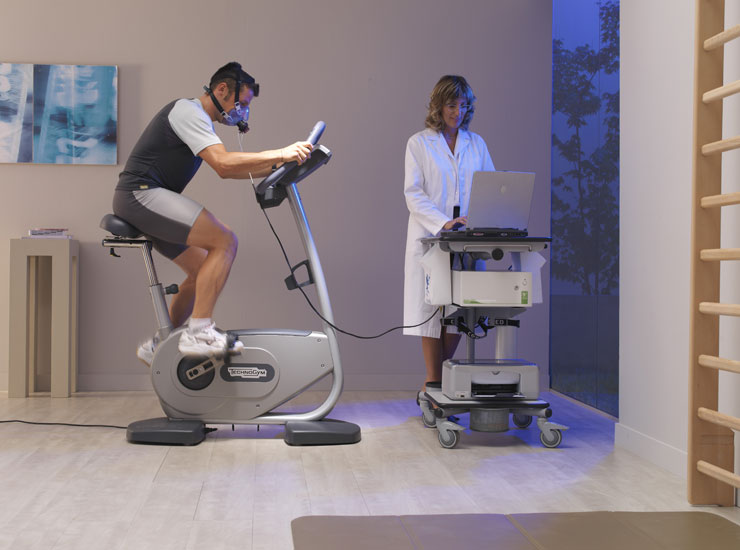 Углубленное медицинское
обследование
Психологическое 
обследование
Этапное комплексное 
обследование
Проведение 
восстановительных и 
реабилитационных
мероприятий
Текущее обследование
Спортивное питание
Обследование 
соревновательной 
деятельности
АССОЦИАЦИЯ ПО СОДЕЙСТВИЮ РАЗВИТИЮ ФИЗИЧЕСКОЙ КУЛЬТУРЫ И СПОРТА «ФЕДЕРАЦИЯ СПОРТИВНОЙ МЕДИЦИНЫ»
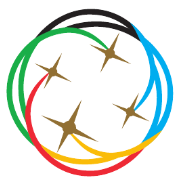 РОЛЬ ПРОГРАММ НАУЧНО-МЕТОДИЧЕСКОГО ОБЕСПЕЧЕНИЯ СПОРТСМЕНОВ СБОРНЫХ КОМАНД СУБЪЕКТОВ РОССИЙСКОЙ ФЕДЕРАЦИИ
Цель программы: повышение эффективности управления процессом подготовки спортсменов сборных команд субъектов Российской Федерации за счет применения научных технологий, получения объективной информации о функциональном состоянии спортсменов, об уровне специальной физической, тактической, технической, тактической и психологической подготовленности, коррекция восстановительных мероприятий и тренировочных программ.
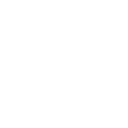 Этапное комплексное обследование (ЭКО)
ЭКО – является базовым мероприятием по контролю за функциональным состоянием спортсменов в системе научно-методического обеспечения и направлено на определение индивидуального уровня различных сторон подготовленности спортсменов;
ЭКО позволяет оценить кумулятивный тренировочный эффект, выявить резервные возможности организма;
ЭКО дает возможность выявить факторы, лимитирующие специальную работоспособность (выносливость, скоростно-силовые и координационные способности, психологическую подготовленность);
ЭКО желательно проводить на базе организаций спортивной подготовки (спортивные школы олимпийского резерва, региональные центры спортивной подготовки);
Для реализации программ ЭКО необходимо создавать медико-восстановительные центры с спортивного тестирования.
01
02
03
04
05
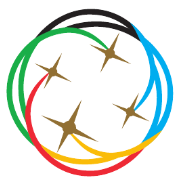 АССОЦИАЦИЯ ПО СОДЕЙСТВИЮ РАЗВИТИЮ ФИЗИЧЕСКОЙ КУЛЬТУРЫ И СПОРТА «ФЕДЕРАЦИЯ СПОРТИВНОЙ МЕДИЦИНЫ»
ТЕКУЩЕЕ ОБСЛЕДОВАНИЕ СПОРТСМЕНОВ
Исследование
Контроль
Оценка
Выявление
эффективности процессов восстановления организма спортсмена
степени воздействия тренировочной нагрузки
факторов, лимитирующих выполнение плановых тренировочных нагрузок
за функциональным состоянием
АССОЦИАЦИЯ ПО СОДЕЙСТВИЮ РАЗВИТИЮ ФИЗИЧЕСКОЙ КУЛЬТУРЫ И СПОРТА «ФЕДЕРАЦИЯ СПОРТИВНОЙ МЕДИЦИНЫ»
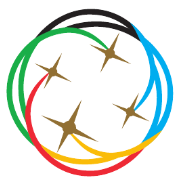 СУБЪЕКТЫ РОССИЙСКОЙ ФЕДЕРАЦИИ
Государственное задание 
Реализация научно-методического обеспечения осуществляется через формирование государственного задания подведомственным учреждениям в соответствии с их уставной деятельностью.
Спортивная школа
СШ
Центр олимпийской подготовки ЦОП
Спортивная школа олимпийского резерва
СШОР
Региональный центр спортивной подготовки РЦСП
Организует через структурные подразделения научно-методическое обеспечение
Сборные команды
Спортивная подготовка
Примеры регионов, выдающих государственное задание на работу 
«Организация мероприятий по научно-методическому обеспечению 
спортивных сборных команд»: Архангельская обл., Краснодарский край, 
Ленинградская область, Новгородская область, Пермский край
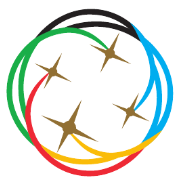 АССОЦИАЦИЯ ПО СОДЕЙСТВИЮ РАЗВИТИЮ ФИЗИЧЕСКОЙ КУЛЬТУРЫ И СПОРТА «ФЕДЕРАЦИЯ СПОРТИВНОЙ МЕДИЦИНЫ»
ВЫВОД:
в соответствии с приказом №999 Министерства  спорта РФ научно-методическое, медицинское и медико-биологическое обеспечение подготовки спортивного резерва проводится на всех этапах и во всех организациях спортивной подготовки, которые должны стать заказчиками этих услуг, в том числе для учреждений и подразделений спортивной медицины.
АССОЦИАЦИЯ ПО СОДЕЙСТВИЮ РАЗВИТИЮ ФИЗИЧЕСКОЙ КУЛЬТУРЫ И СПОРТА «ФЕДЕРАЦИЯ СПОРТИВНОЙ МЕДИЦИНЫ»
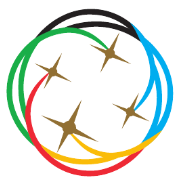 КОНЦЕПЦИЯ РАЗВИТИЯ ПОДГОТОВКИ СПОРТИВНОГО РЕЗЕРВА ДО 2024 ГОДА
Разработать приказ Минспорта РФ, который утвердит порядок проведения научно-методического обеспечения подготовки спортивного резерва
Разработать комплекс мер по научному, медицинскому и медико-биологическому обеспечению по реализации стандартов и  программ спортивной подготовки
Разработать региональную модель НМО подготовки спортивного резерва
Создать службу функционального тестирования спортсменов и коррекции тренировочного процесса
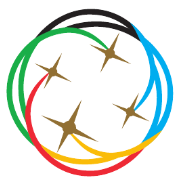 АССОЦИАЦИЯ ПО СОДЕЙСТВИЮ РАЗВИТИЮ ФИЗИЧЕСКОЙ КУЛЬТУРЫ И СПОРТА «ФЕДЕРАЦИЯ СПОРТИВНОЙ МЕДИЦИНЫ»
ОСНОВНЫЕ НАПРАВЛЕНИЯ ДЕЯТЕЛЬНОСТИ АССОЦИАЦИИ ПО СОДЕЙСТВИЮ РАЗВИТИЯ ФИЗИЧЕСКОЙ КУЛЬТУРЫ И СПОРТА«ФЕДЕРАЦИЯ СПОРТИВНОЙ МЕДИЦИНЫ»
Взаимодействие с региональными органами управления в сфере физической культуры и спорта, врачебно-физкультурными службами по вопросам развития и внедрения программ МО, МБО и НМО спортивной подготовки
Проведение образовательных семинаров для тренеров, спортивных врачей и родителей; информационное обеспечение членов Ассоциации
Организация международного сотрудничества и участие в программах  МОК и ВОЗ по вопросам спортивной науки и медицины
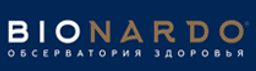 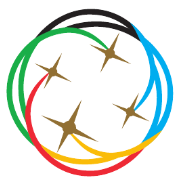 АССОЦИАЦИЯ ПО СОДЕЙСТВИЮ РАЗВИТИЮ ФИЗИЧЕСКОЙ КУЛЬТУРЫ И СПОРТА «ФЕДЕРАЦИЯ СПОРТИВНОЙ МЕДИЦИНЫ»
Спасибо за внимание!